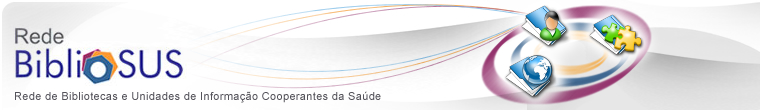 NORTE
AC 
AM
AP
PA
RO
RR
TO
- 03
      - 07
      - 04
      - 23
      - 07
      - 04
      - 09
NORDESTE
   AL
   BA
   CE
   MA
   PB
   PE
   PI
   RN
   SE
57
- 03
- 33
- 60
- 12
- 10
- 25
 03
 10
 06
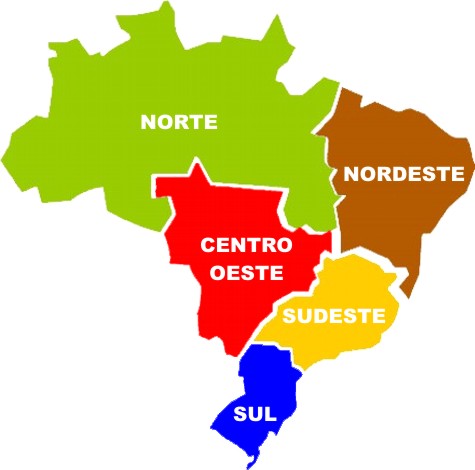 162
SUL
PR
SC
RS
- 40
- 38
- 55
SUDESTE
   ES
   MG
   RJ
   SP
- 10
- 116
- 32
- 68
51
CENTRO-OESTE
      DF
      GO
      MS
      MT
- 22
- 12
- 09
- 08
226
TOTAL: 629 BIBLIOTECAS/INSTITUIÇÕES
Fevereiro / 2023.
133